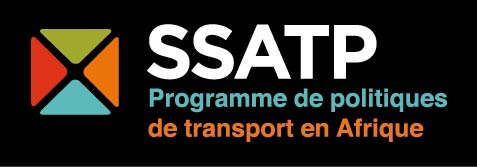 Rapport d’activités du SSATP
Réunion annuelle, décembre 2012
Jean-Noel Guillossou
Responsable du Programme SSATP
Deuxième Plan de Développement (DP2)
Mission : Faciliter l'élaboration de politiques et le renforcement des capacités relatives au transport en Afrique subsaharienne 
Objectif : Répondre au besoin de politiques de transport viables et de stratégies contribuant à l'intégration régionale, la réduction de la pauvreté et à la croissance économique 
Méthode : Création, diffusion puis application de connaissances, sensibilisation et soutien à leur mise en œuvre
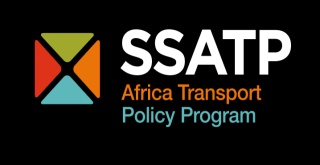 Partenaires Financiers du SSATP
Sources financières du SSATP (US$)
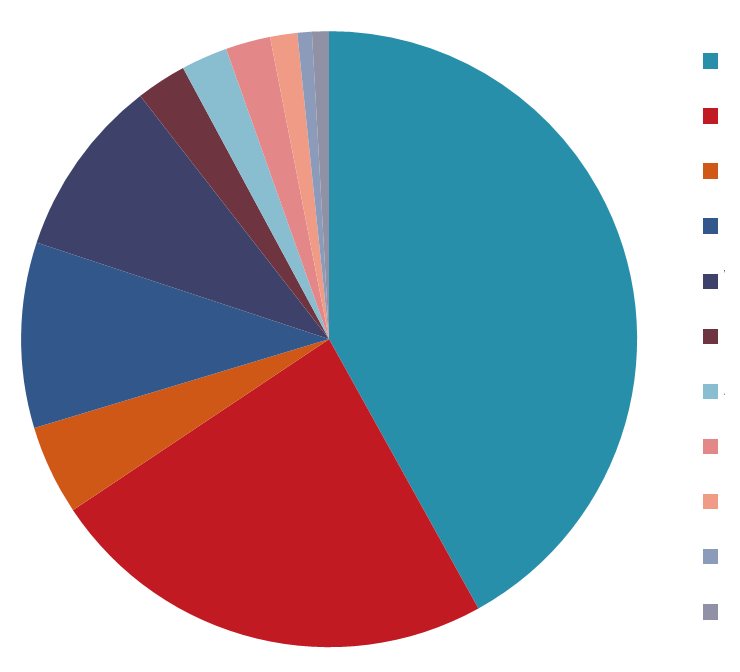 Commission européenne
DfID – TFF
DfID – SSATP
Suède
Banque mondiale
France
BAD
Norvège
Autriche
BID
Autres fonds fiduciaires
Structure du DP2
Thème 2
Mécanismes  institutionnels et de financement  efficaces
Thème 3
Mesures de facilitation du commerce, pour une meilleure intégration régionale
Thème 1
Stratégies globales de  transport  favorables aux pauvres et à la croissance
Gouvernance et intégrité
Changement Climatique
Sécurité routière
Problématique homme/femme et inclusion
VIH / sida
Gestion des données
Cadre de résultats
La revue à mi-parcours a révélé que les résultats étaient trop ambitieux, les ressources inadéquates et mal ajustées aux résultats
Les résultats étaient difficiles à mesurer
Parallèlement, le programme est resté focalisé sur ses productions sans suffisamment mettre l’accent sur les résultats
Le cadre de résultats a été révisé pour mieux tenir compte de dimension de sensibilisation et des résultats sur le terrain
5 approches concertées ont été utilisées pour mieux relier les résultats aux activités du SSATP
Approche et résultats en 5 étapes
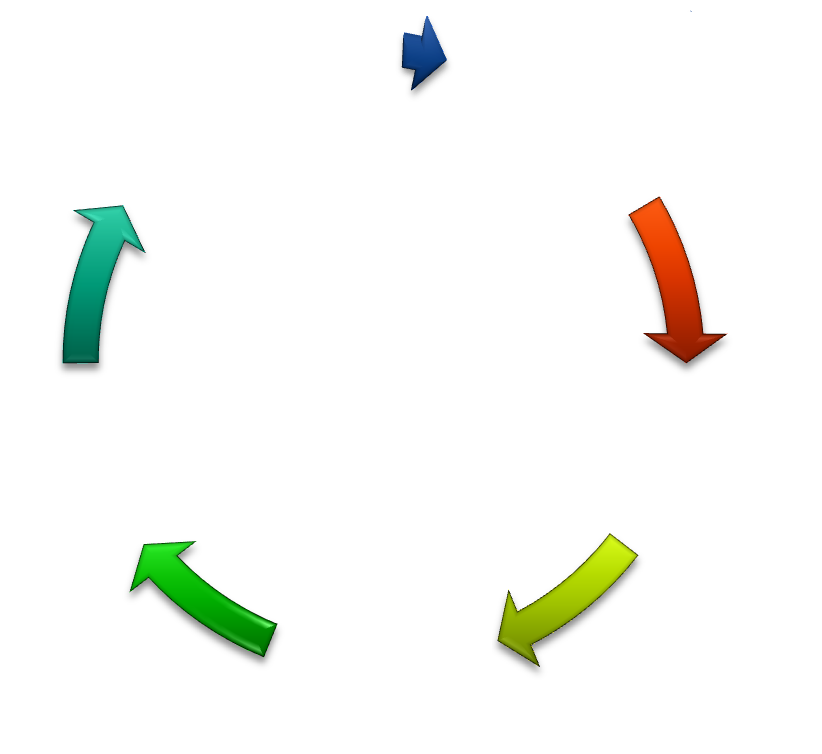 Soutien à la mise en œuvre
Création de connaissances
Sensibilisation
Diffusion
Application des connaissances
Thème 1: stratégies de transport
[Speaker Notes: AIR Review in 21 countries Benin, Burkina Faso, Burundi, Cameroon, Central African Republic, Cote d’Ivoire, DR Congo, Ethiopia, Gambia, Guinea, Kenya, Lesotho, Malawi, Mali, Rwanda, Senegal, Swaziland, Tanzania, Uganda, Zambia, and Zimbabwe.
The findings were that: 1. Countries agree to political involvement in PRTSR process, good preparatory work, and dynamism in the process management. 2. The PRTSR methodology is well understood, it is participatory and inclusive 3. The PRTSR enables proper definition of transport needs of socio-economic sectors, vulnerable groups and deals with cross-cutting issues. 4. The PRTSR has given more visibility to the transport sector. 5. The success of the PRTSR depends on the capacity of the National Coordinator. 6. The political commitment of the highest authority in charge of transport and higher is critical.  7. The establishment of a technical committee to supplement the Steering Committee is beneficial]
Thème 1: sécurité routière
Thème 1: sécurité routière
Thème 1: sécurité routière
Thème 2: transport rural (TR)
[Speaker Notes: Policies and strategies: partnership with IFRTD, AFCAP, countries, rural transport experts
Use of SSATP documents: Rural Transport: Improving its contribution to Rural Growth and Poverty Reduction and Rural Transport Training Materials
Uganda we are really assisting them to formulate RT policy and strategies, which they do not have at all. We are timely because they are also in a process to develop a national Transport Policy.
Lessons from the work on rural transport strategies will be disseminated]
Thème 2: gestion et financement de la route
Thème 2: transport urbain et ferroviaire
[Speaker Notes: Railway concessions: Work on capacity building and effective business model improvements, rather than systematic or PPP approach.]
Thème 3: harmonisation des législations
Thème 3: facilitation du passage aux frontières
Thème 3: performance des corridors
Questions transversales: gouvernance
Questions transversales: changement climatique
Questions transversales: égalité homme/femme
Questions transversales: gestion de données
[Speaker Notes: TSDMS: Use of existing guidelines
Uganda and Zambia are moving toward implementation with funds from the World Bank]
RELIER l’AFRIQUE
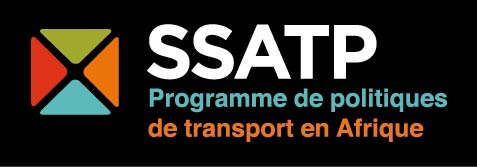 MERCI